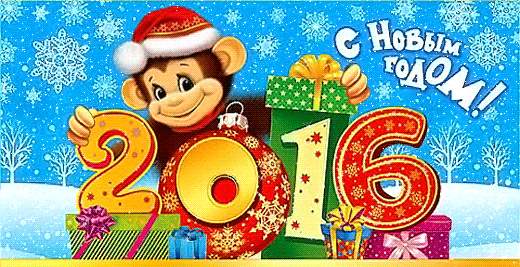 Учитель начальных классов
Колпикова Н.  П.
МБОУ «Школа № 109»
г. Ростов-на-Дону
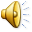 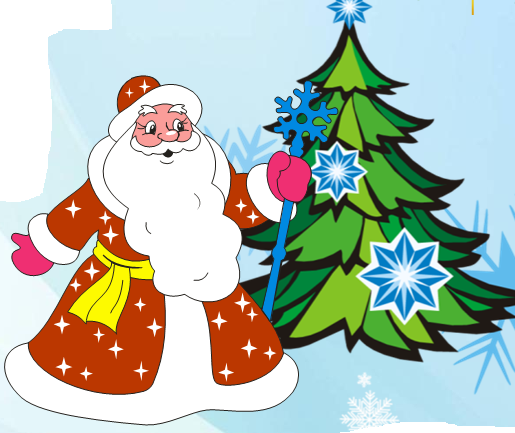 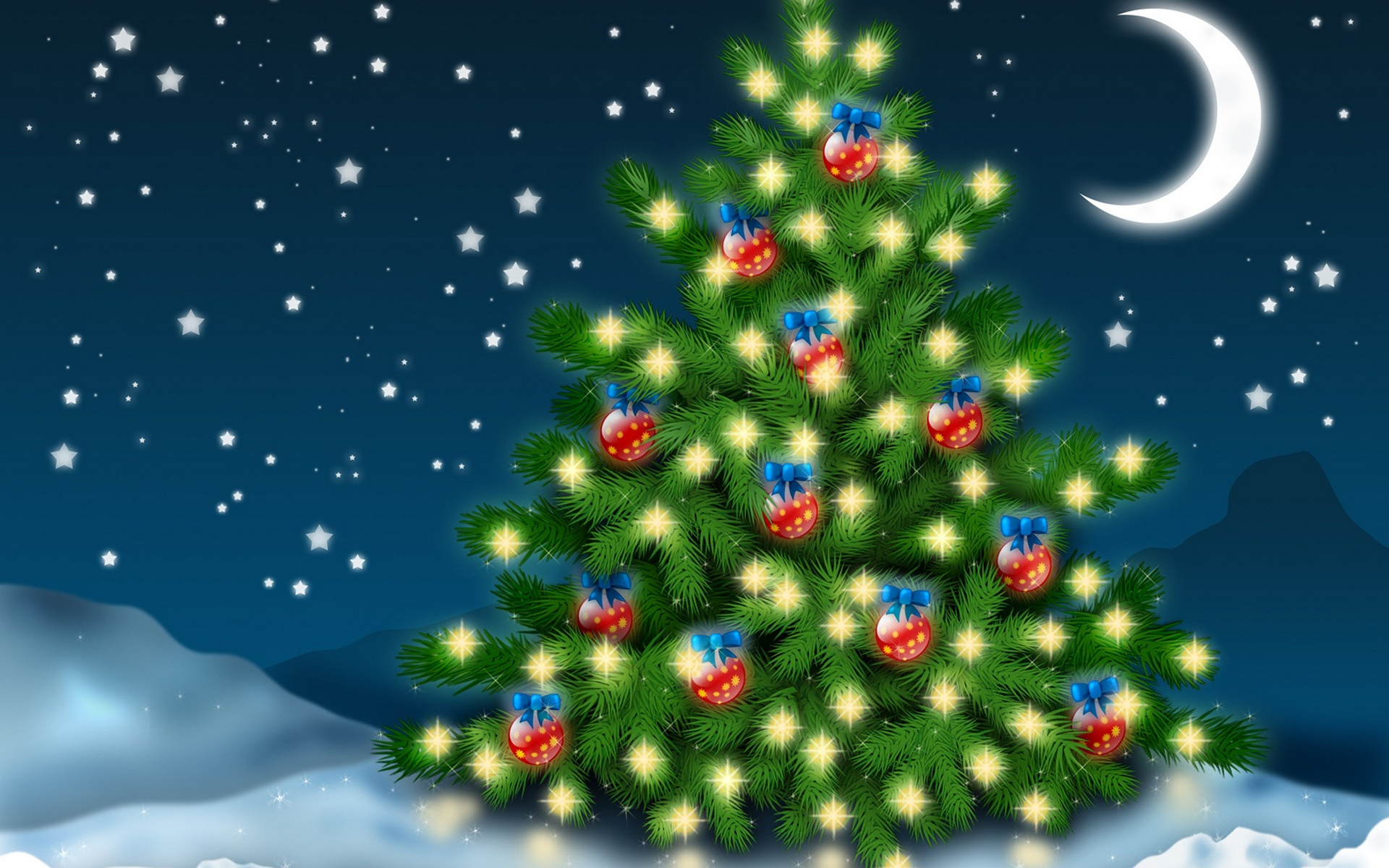 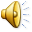 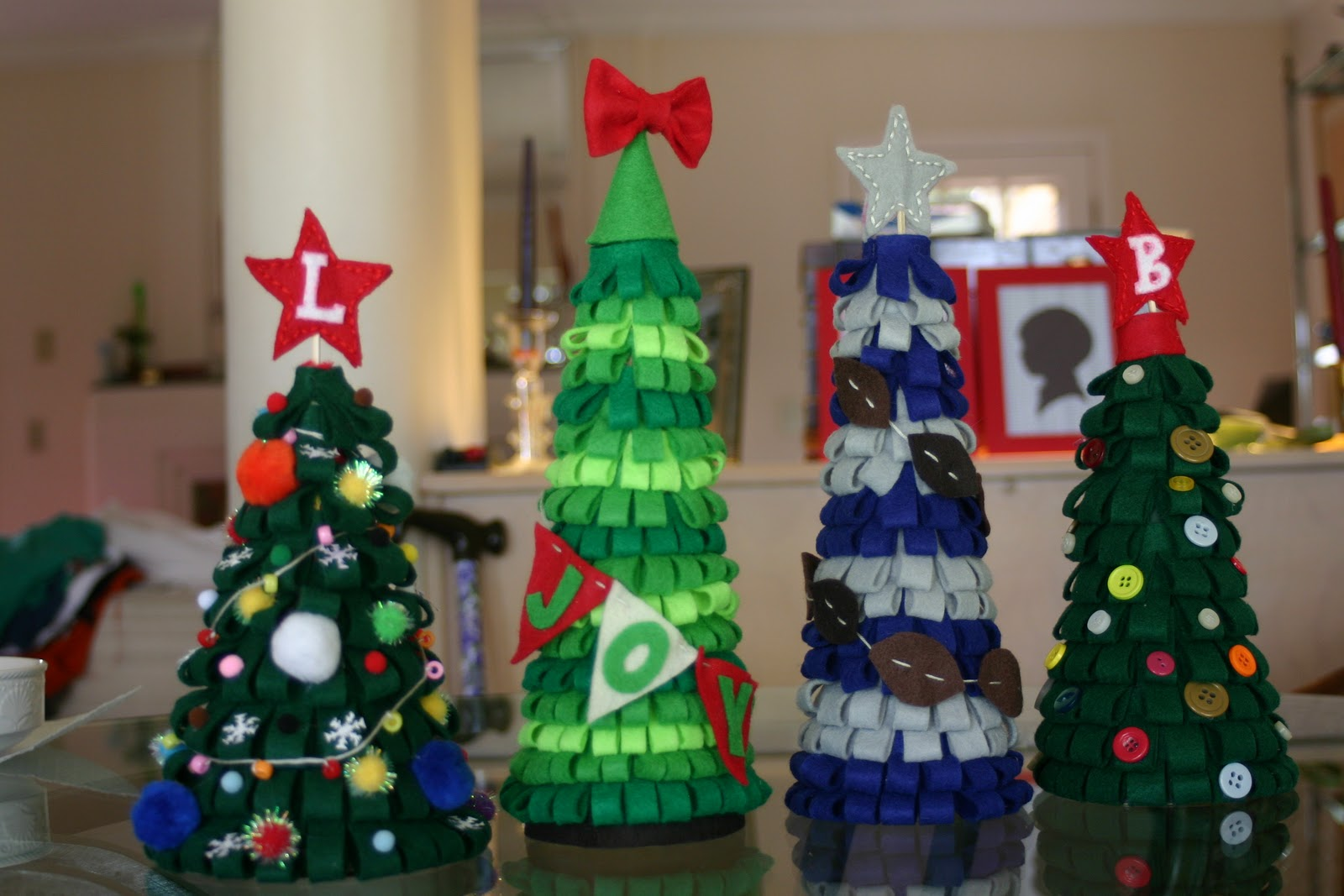 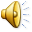 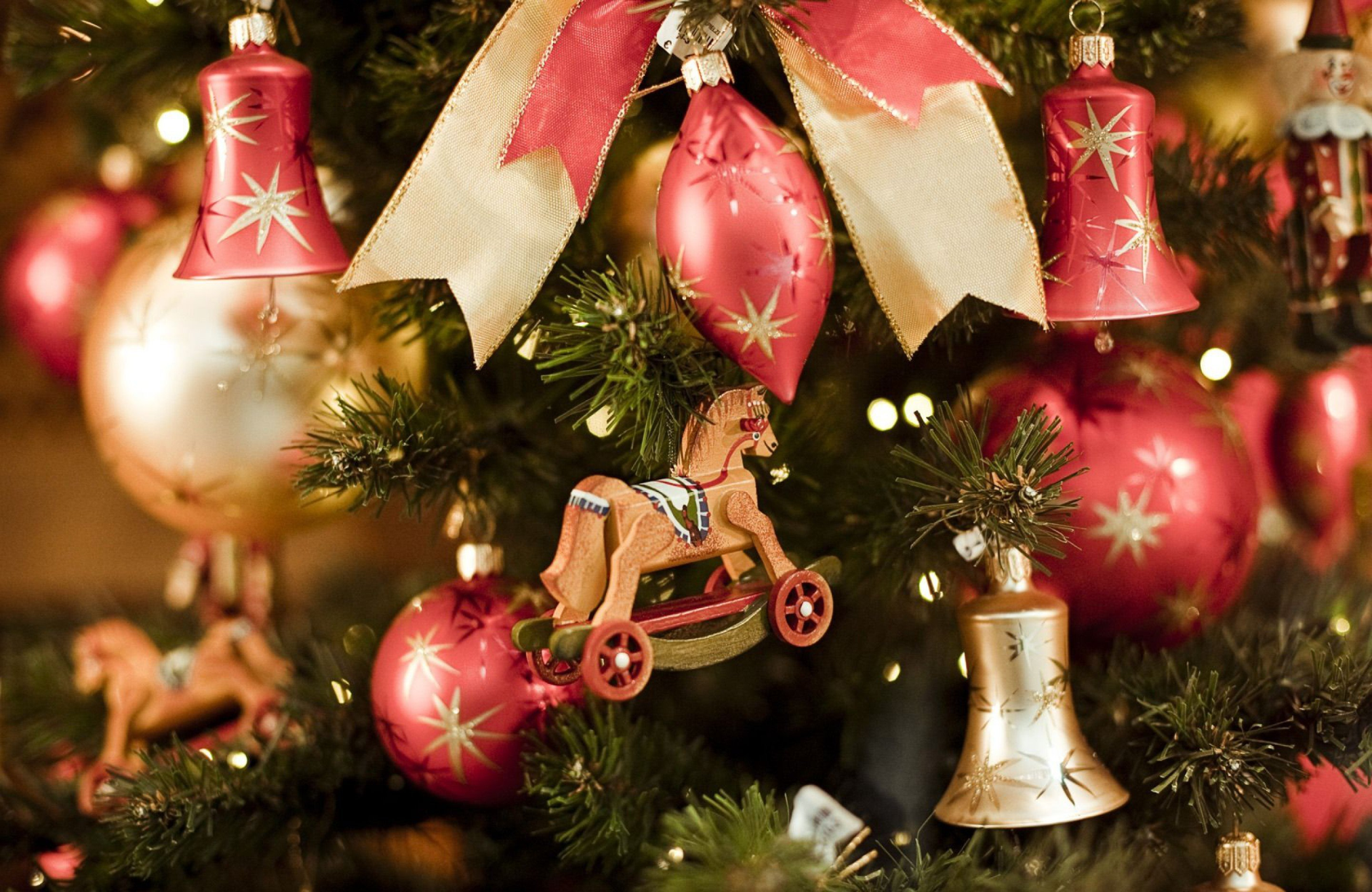 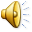 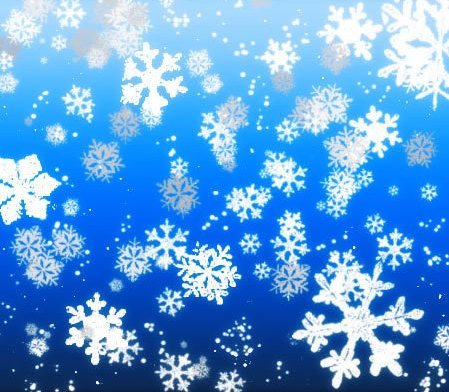 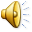 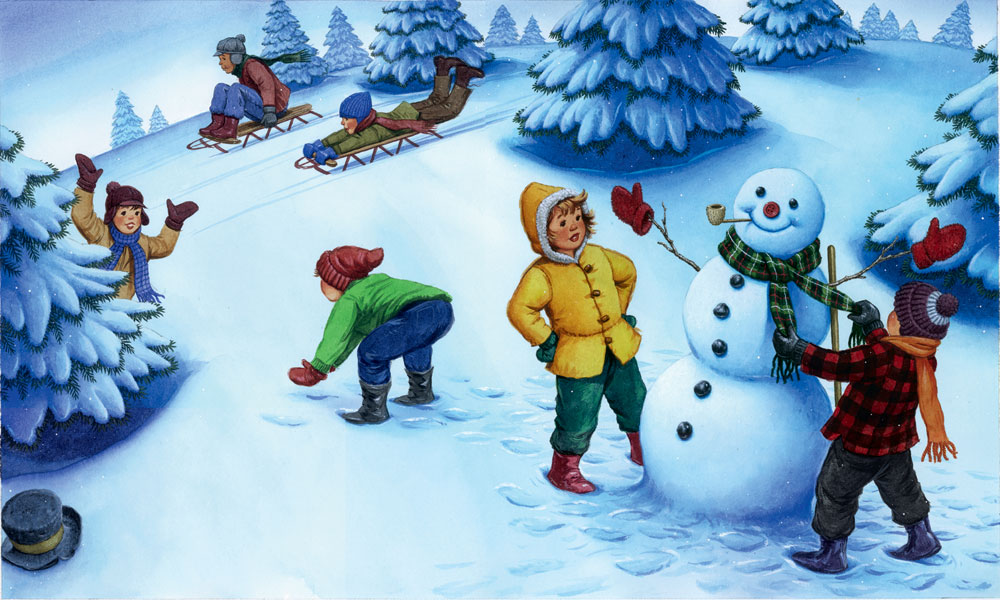 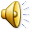 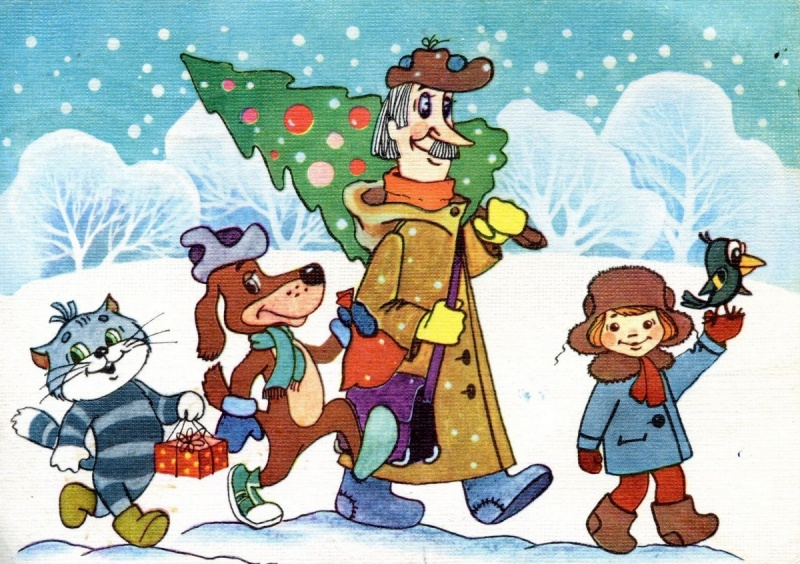 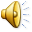 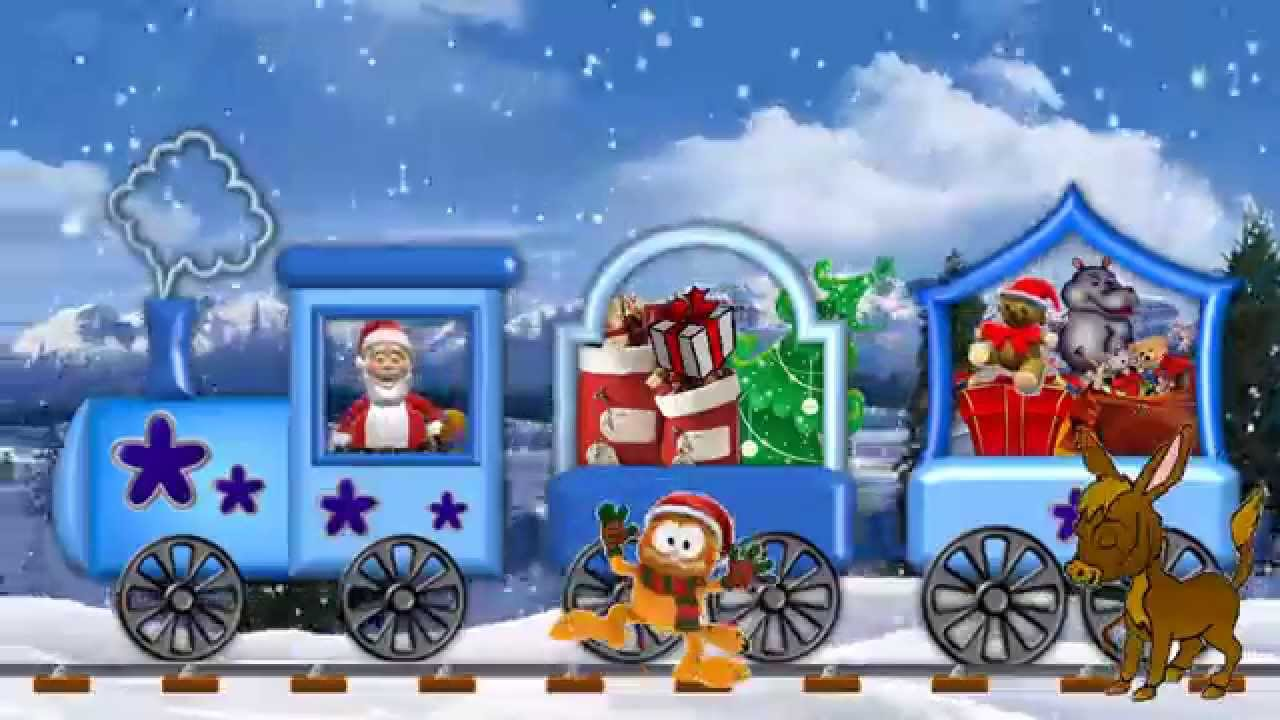 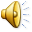 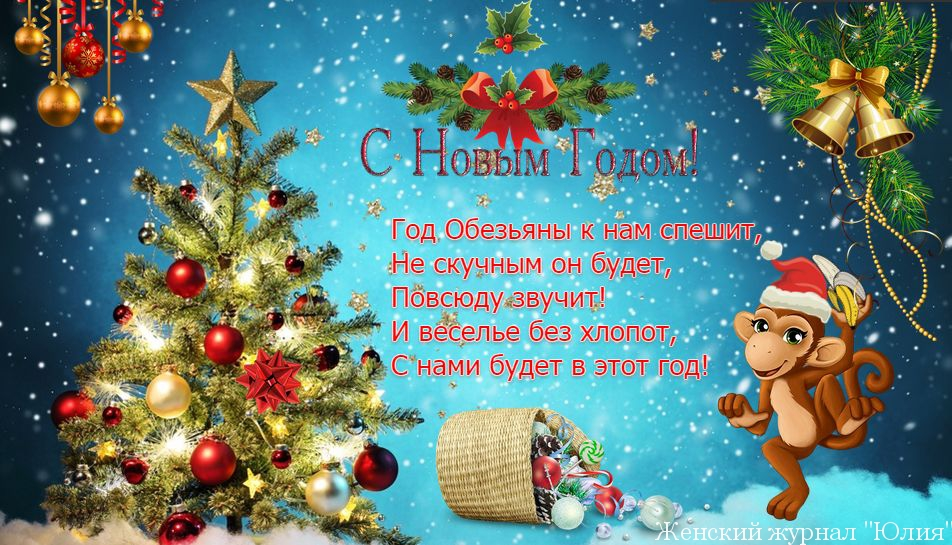 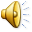